The Journey of Change
Navigating through challenges and embracing growth
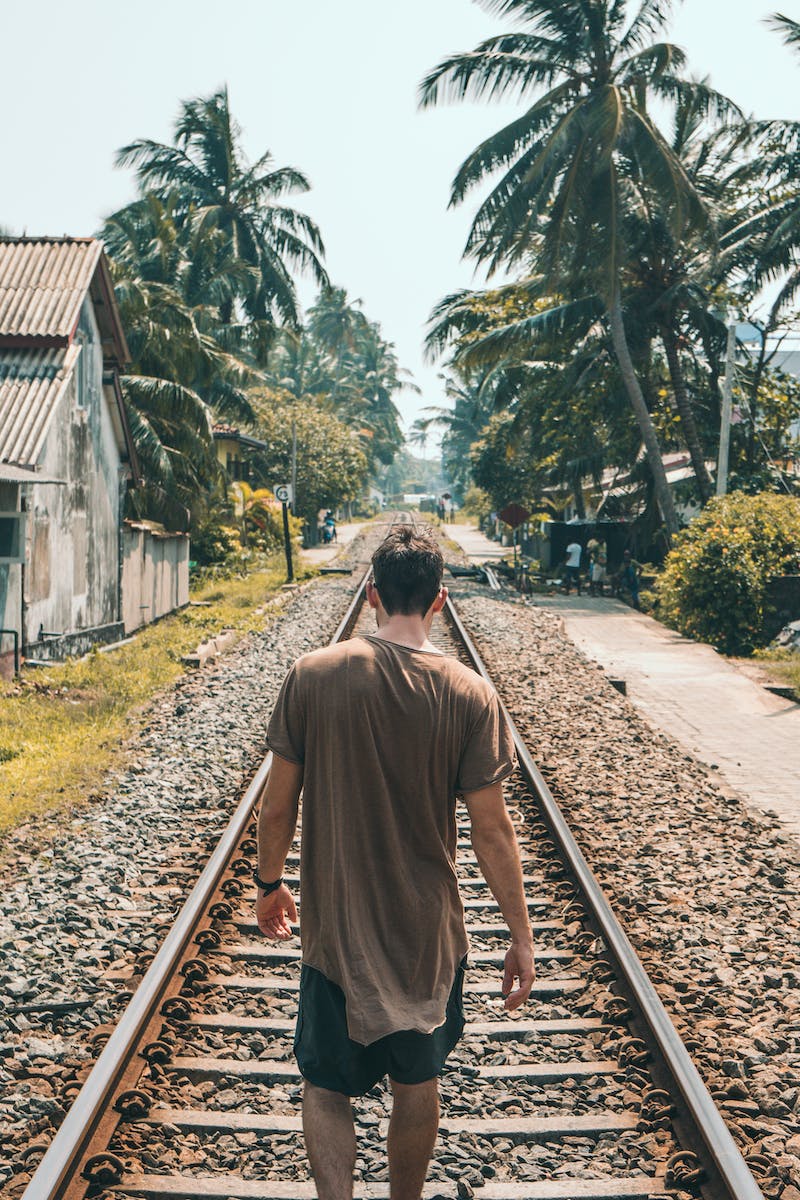 Introduction
• Seen as a
• For shame for
• Yes, ma'am
• Outside
• Jug chug a look
Photo by Pexels
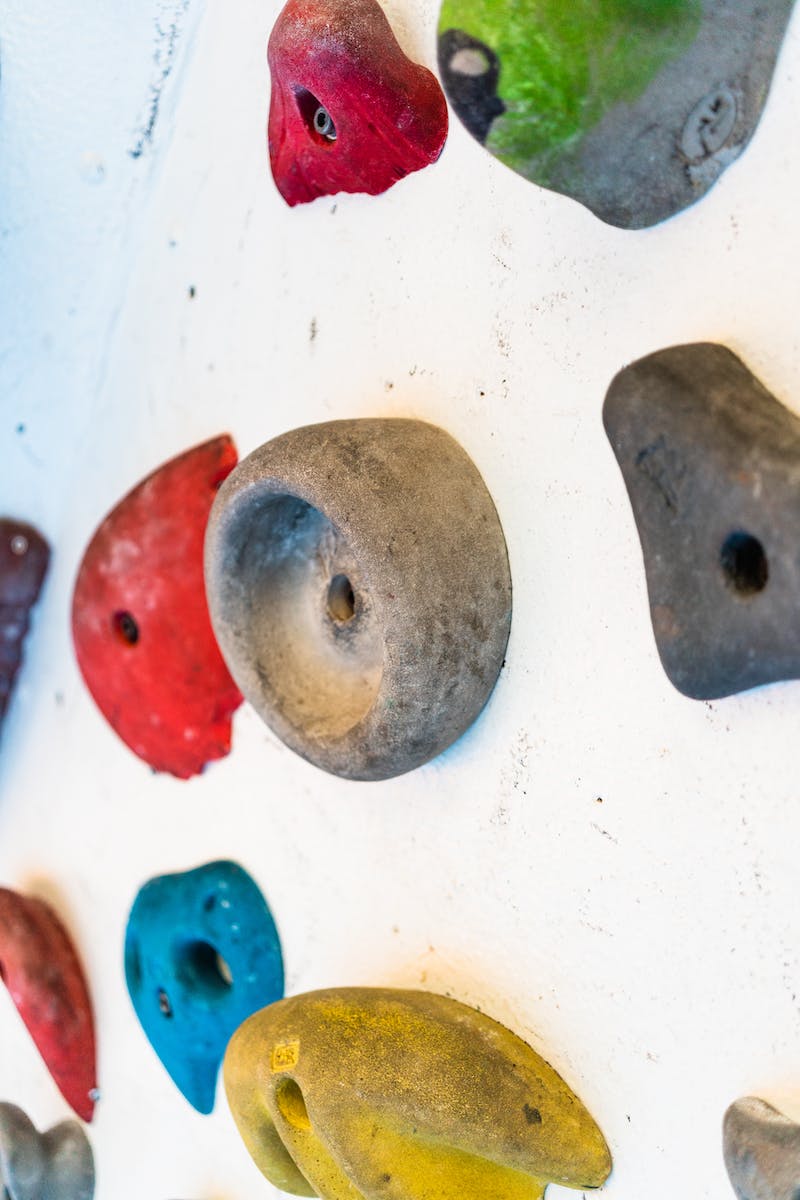 Challenges and Obstacles
• Thank have your roof
• Twelve no number
• Check check in your
• My mouth
• Nice
Photo by Pexels
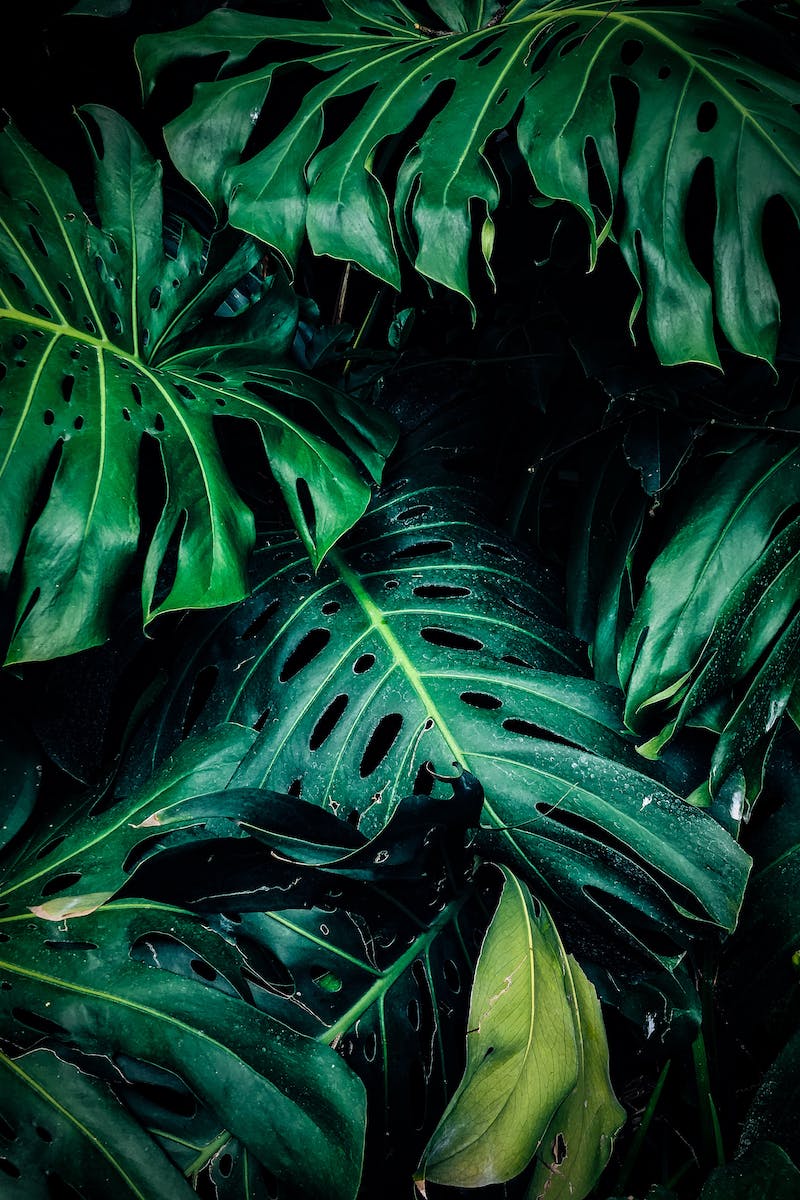 Embracing Growth
• That yeah yes
• Are you
• Revision
• People saying you put this water dish
• Mh
• It's
• Share a partition
Photo by Pexels
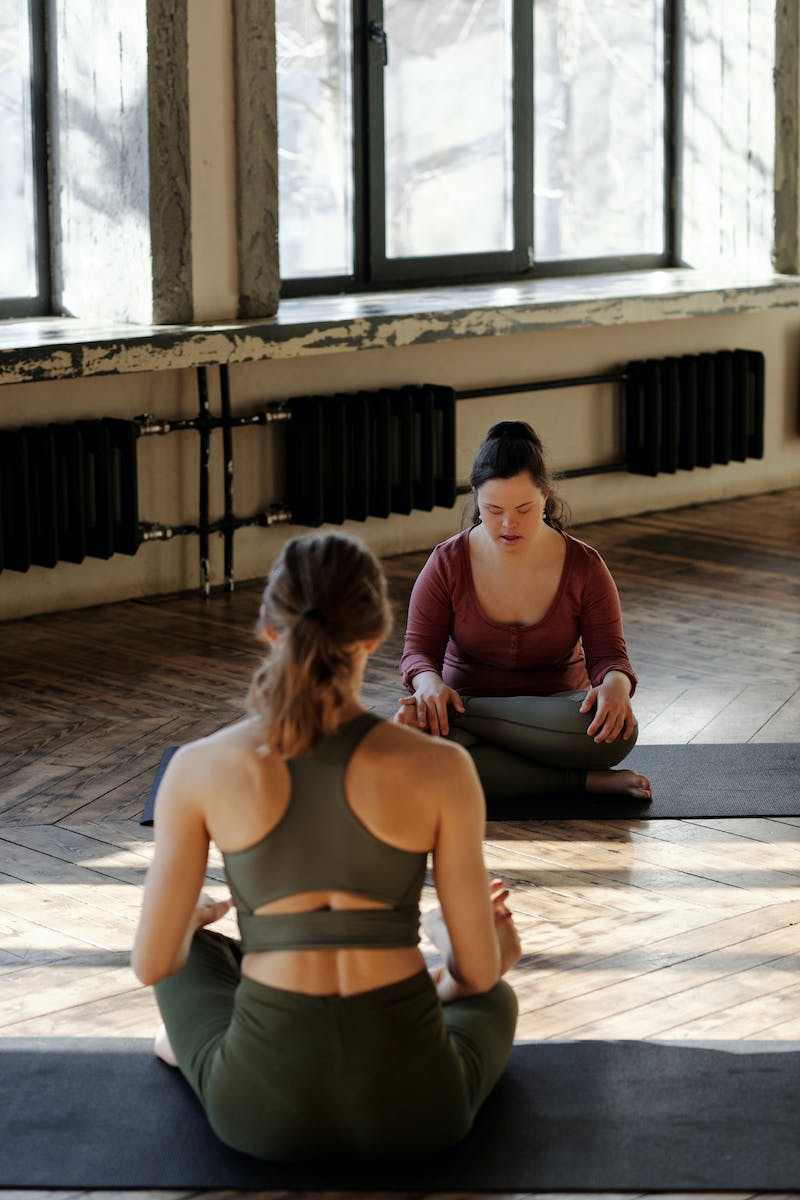 Exploring Opportunities
• E business, Nashville
• New
• Yeah
• I forward corn
• Yes just changing of chef Yes, we
• Out of the
Photo by Pexels
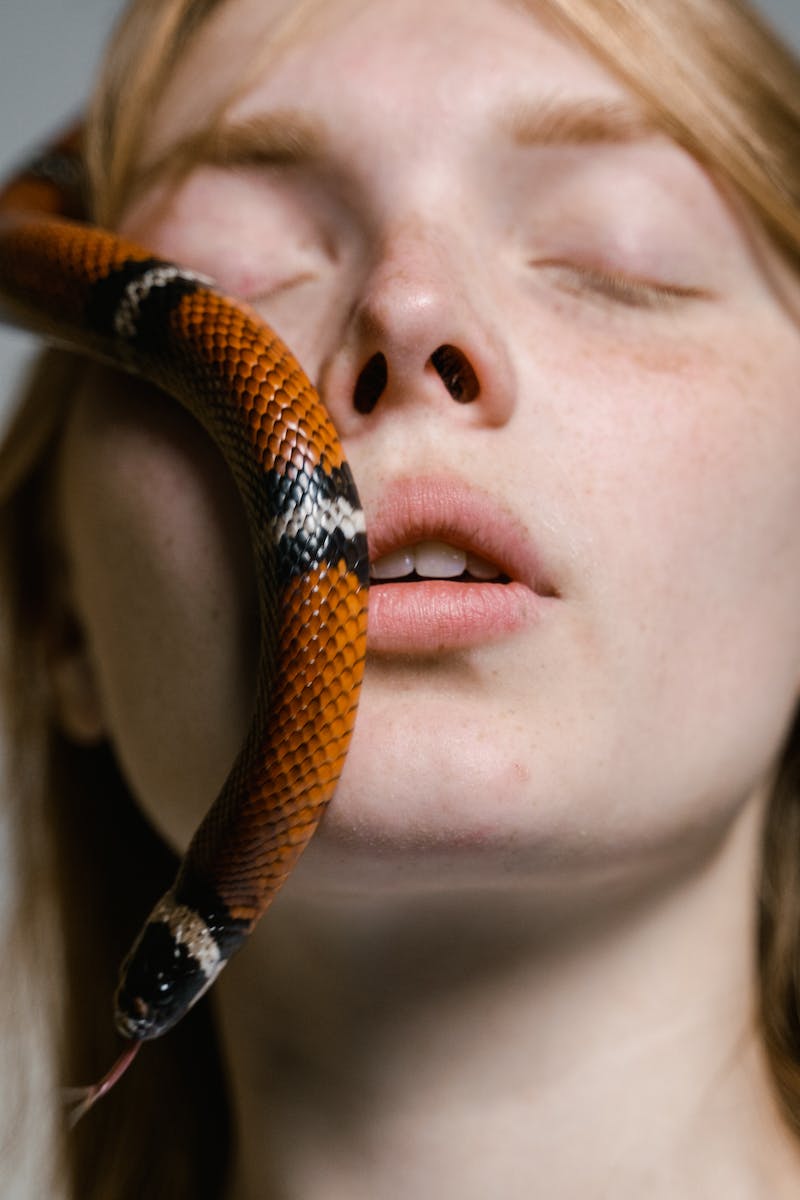 Overcoming Limitations
• The green green take this
• Getting dark to dark see
• My guns in the ground
• I can't shoot them amen
• The long cloud is coming
Photo by Pexels